Advanced Basics
Working Smarter (Not Harder) with your Admissions Team
Caleb Rich – Director of Admissions Operations
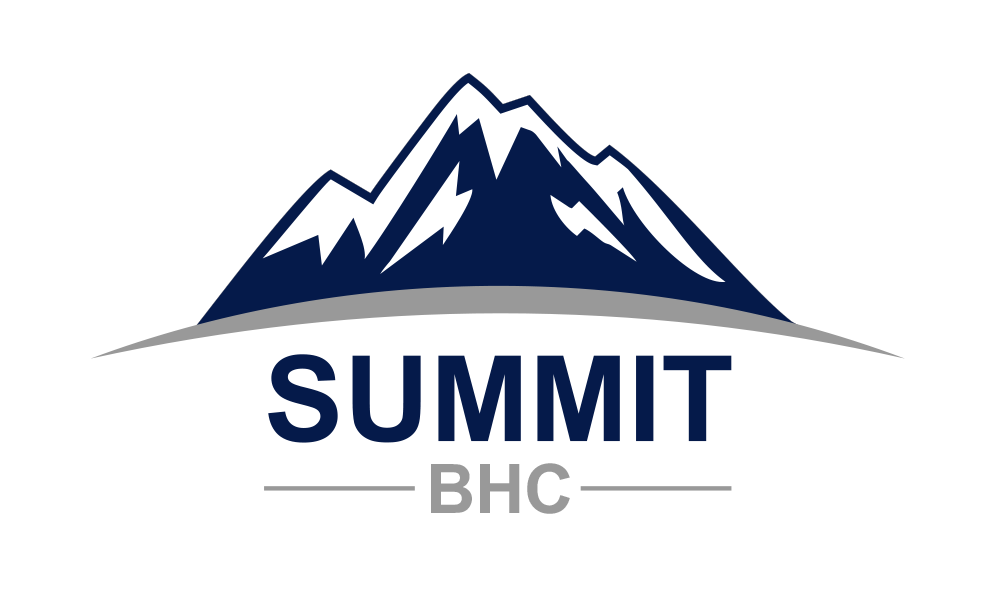 Admissions Center at a glance2019 so far…
Over 130,000 phone calls answered
15,700 inquiries created (27% more than this time 2018)
2,238 RTC admissions (25% more than this time 2018)
$2,292,396 in OOP cash collection prior to/upon admission
Over 4,900 outbound referrals to referral partner accounts

RACs Ed Clegg, Hunter Williams, and soon Ellen Wuethrich and Jessica Jones will have reached the 1000 admissions club
RACs       Business Development
Your work, your efforts, you, are the secret ingredients of Summit
60% of all admissions come from your relationships
30% of all BD inquiries admit to Summit programs
The admissions team knows that if it comes from a BD account, it is our top priority to deliver the best experience that we can

The rest of this time is about mastering the basics of getting more admissions
Small changes can lead to huge results
Many of you already know this, but do you practice it daily?
The 3 Agreements Needed Before Admission
Client must be clinically approved
Complete PAAS ASAP- assessment reveals truth, help us make better decisions that will lead to better outcomes. 
What challenges has this client encountered while seeking treatment so far?
Client must be medically approved
Getting ahead of medical hurdles saves everyone time, request records, what should we be asking that we aren’t?
Client must be financially approved
Get comfortable being uncomfortable.  Need to know their situation, everyone has limited funds, it’s normal to talk about money.
Never make assumptions about insurance policies
High % Referrals vs. Low Converting Referrals
More likely to admit
Less likely to admit
Includes a contact number for the client or loved on 

Expectations are in check with all involved parties
		
Communication about next steps is clear and often
No way to contact the client or loved ones

Over-promise and under-deliver


Too many cooks in the kitchen, often repeating the same task
Fast Insurance vs. Slow VOBs
Rage inducing slowness
Quick turnaround time
Admissions has insurance ID #, client and subscriber DOB, address of policy holder, correct insurance phone number
A picture is worth a thousand words, send it 
Unfair to everyone to give an OOP cost before we can assess the client, we can go over what their insurance responsibility
Missing one piece of necessary information, or sending wrong demographic data
Set proper expectations with referent regarding time
Is this truly urgent?  Does it meet that criteria?  Are you the boy who cried wolf?
Communicate with admissions when urgency required, escalate when appropriate
Don’t Hate, Escalate
The order of escalation:
1 Hour Approval time for all facilities
After 1 Hour facility Admissions Directors/CEOs are called directly to approve
Admissions Center staff will move forward if time is exceeded

If a client is denied, we respectfully challenge where appropriate
PAAS done by team clinician can attempt for authorization
Getting additional records can give more information to overturn a decision

If unable to accept, we pivot to most appropriate Summit program immediately
The Art of the Pivot
Better to give 2 options inside the Summit network than overwhelm with choices

Use the Facility Insurance Payor grid

If necessary, support the benefits of travelling for treatment/getting out of their area
Become a Jack of All Trades--Master the Tools available to you
Quip – home of the constantly changing facility details, insurance contracts, and more 
Availity – use it, learn it, get admissions to help
Chatter – tag RACs using @
Salesforce reports – set up automation, network with each other for similar needs and use existing reports as templates
Ascendix – check your area, search for your accounts, can you find them?
RAC Schedule – know who is available to help
Quick phone calls can break down most communication barriers
Inquiries that start in the PM, will be worked by teammates in the AM
Getting more outbound referrals to your accounts
We use Ascendix for all outbound referrals from the admissions center.

When an Account page is full of useful information, it will be found and used by the RAC team.  

When it is empty, it will be lost and forgotten.
People don’t care how much you know, until they know how much you care.
- Teddy Roosevelt (probably)
We have chosen to professionally put the needs of others before ourselves, it is challenging daily, it is not for everyone.  Seek to understand the internal customers inside of Summit, look for opportunities to say “Yes I can help!”  The more we understand each other, the better can truly improve the lives we touch.